コンピュータ概論B課題- PowerPoint -
数学科
9999 
栗野 俊一
2014/12/02
[Speaker Notes: 何時ものように、学生番号と名前を変更しよう]
コンピュータ概論について
私にとっての「コンピュータ概論」
 毎週、あの髭をみるのが楽しみだ
「一度、引っ張ったらどうなるか？」と予想するのが楽しい
この間、髭がそられた時はちょっとショックだった
「コンピュータ概論」で良かった事
講義中に気になる YouTube の動画がチェックできた
先生の声がうるさくって、動画の音がはっきりと聞けなかったのが玉に傷
Skype で、海外のペンパルとチャットできたのも嬉しかった
「コンピュータ概論」で良くなかった事
講義中「しゃべるな」とうるさく注意された事
友達と楽しくやりたいのに、うざく感じた
毎回  Note-PC をもってこさせられた事
小さくて軽いとはいえ、やはり面倒に思う
通学の途中で壊れたらと思うと怖かった
「コンピュータ概論」への要望
C でもよいから単位よこせ
もちろん S ならなお良い
[Speaker Notes: 箇条書きの練習
自分の感想を述べてみよう]
PowerPoint の数式
TeXCrop を利用して数式を張りこむ
自分の好きな数式をいれてみよう
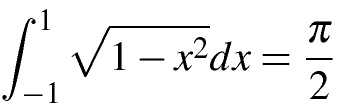 [Speaker Notes: 数式の挿入
TeXCrop を使えば、簡単にし式の図が作成できる
但し、TeX　か Mathematica の知識を使う]
アニメーションの練習
開始・スライドイン
開始と同時にスライドしながら入ってくる
強調・回転
クリックすると回転する
終了・スライドアウト
	表示の終了と同時に外に出てしまう
[Speaker Notes: アニメーションの練習
まあ、色々と遊んでみよう。]